Human-Environmental Interaction Review
Answer
A
Human-Environmental Interaction Review
2. Which of these is MOST LIKELY to be classified as a reason for Canadians' concern about pollution of the Great Lakes?

The Great Lakes are a favorite Canadian tourist destination.
The Great Lakes are a major source of Canada's drinking water.
Canadians prefer the beaches along the Great Lakes to those along the coast.
Diving on shipwrecks is a growing Great Lakes sport which attracts divers from around the world.
Answer
B
Human-Environmental Interaction Review
What are the main causes of acid rain in Germany and Canada?

A.	farms and forests
B.	water power and electricity
C.	coal burning factories and automobile emissions
D.	solar power and wind turbines
Answer
C
Human-Environmental Interaction Review
What is the main cause of air pollution in the United Kingdom today?

A.	factory smoke	
B.	use of fossil fuels
C.	automobile exhaust emissions
D.	all of the above
Answer
D
Human-Environmental Interaction Review
After 1986, Chernobyl, Ukraine was abandoned. What environmental issue caused the city to be abandoned?

A.	The nuclear power plant exploded and radiation levels were 	unsafe.
B.	The people were being persecuted by soldiers of the Soviet 	Union.
C.	The Chernobyl River was diverted so there was no drinking 	water.
D.	The area was under water because of the construction of a dam.
Answer
A
Human-Environmental Interaction Review
What natural resource does Venezuela’s economy depend upon but negatively impacts the country’s environment?

A.	Timber
B.	Oil
C.	Coal
D.	Other minerals
Answer
B
Human-Environmental Interaction Review
7.	The ecology of Brazil's rain forest is most threatened by which of these human activities?
 
A.	building dams 
B.	drilling for oil 
C.	cutting down trees
D.	draining swamps
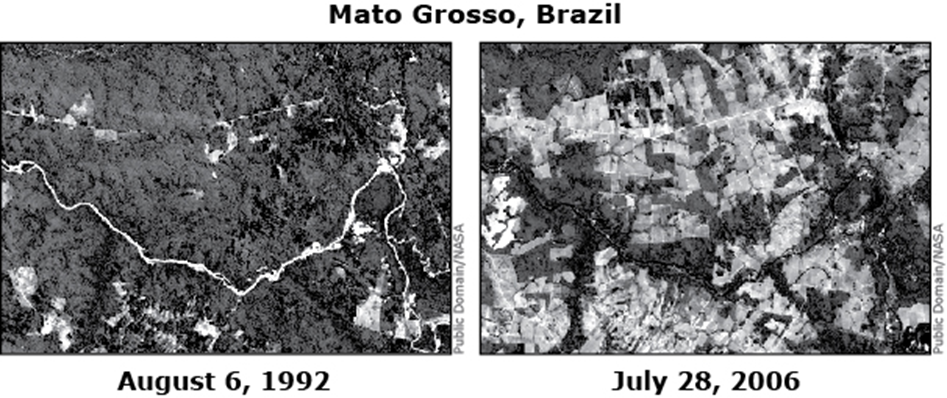 Answer
C
Human-Environmental Interaction Review
Where in Canada are the most valuable mineral resources found and extracted?

A.	Hudson Bay
B.	Canadian Shield
C.	Golden Horseshoe
D.	St. Lawrence Seaway
Answer
B
Human-Environmental Interaction Review
9.
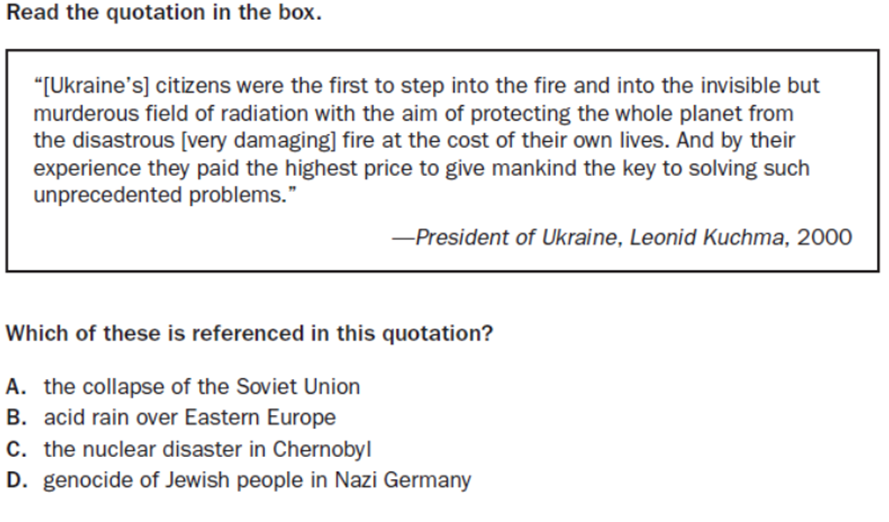 Answer
C
Human-Environmental Interaction Review
Why does Mexico City, Mexico have such high levels of air pollution?

A.	The city has a dense population
B.	The location of the city is in a valley, surrounded by mountains 	which traps the pollution
C.	Environmental laws are not strictly enforced in Mexico
D.	All of the above
Answer
D
Human-Environmental Interaction Review
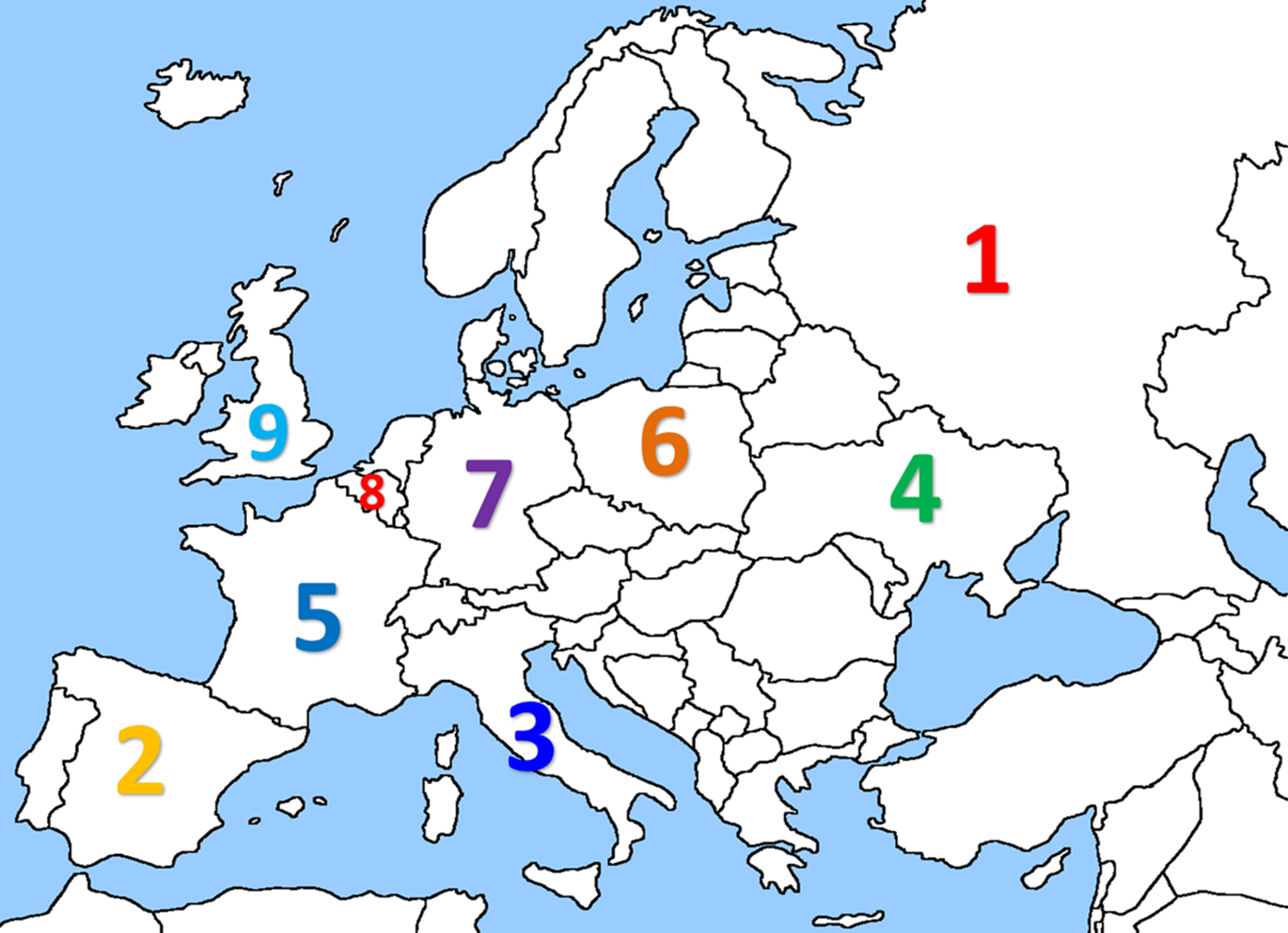 11. In which European country is acid rain a major environmental issue?

8
7
4
1
Answer
B, Germany (7)
Human-Environmental Interaction Review
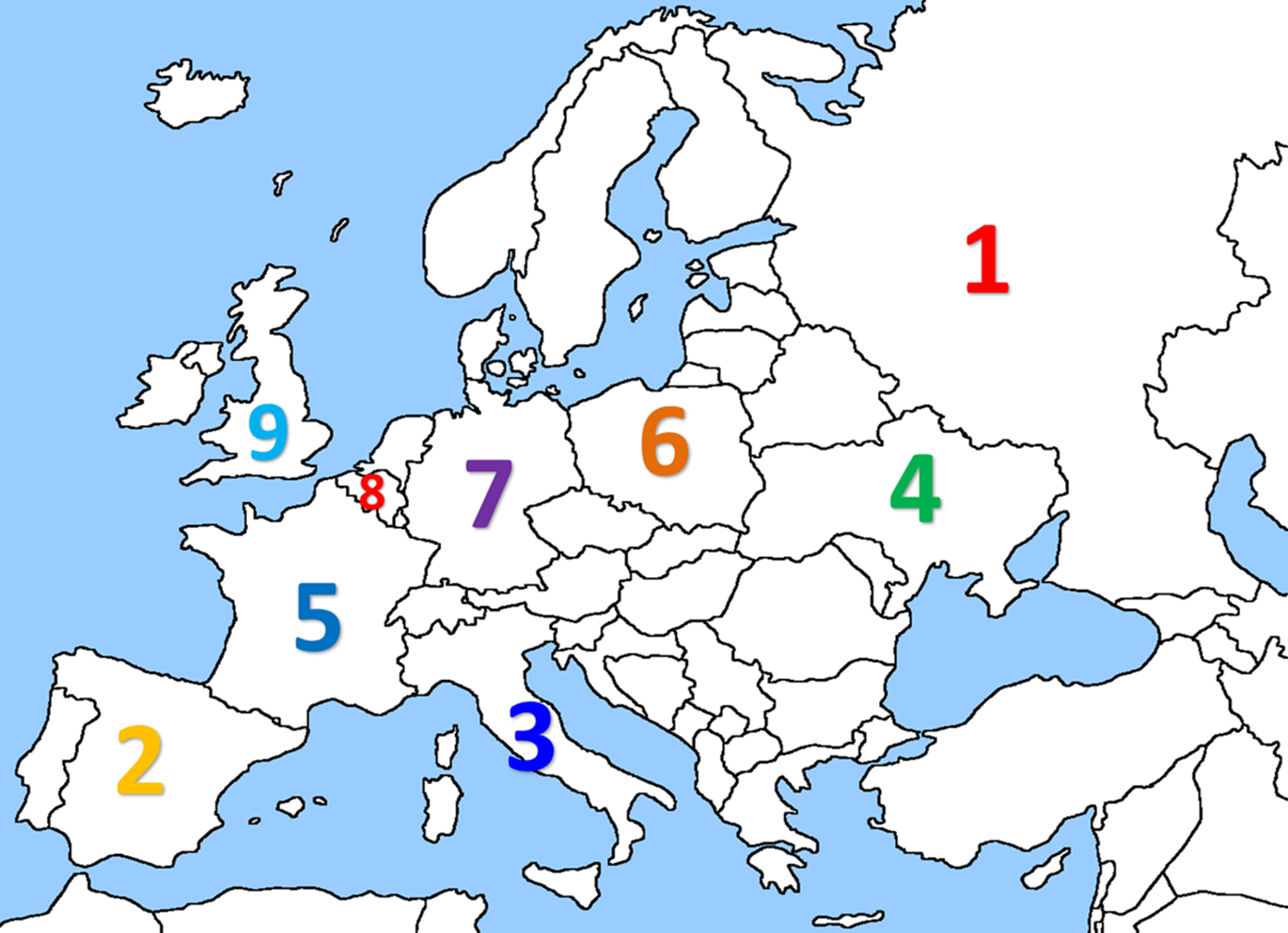 12. In which European country is smog a major environmental issue?

2
3
9
6
Answer
C, United Kingdom (9)
Human-Environmental Interaction Review
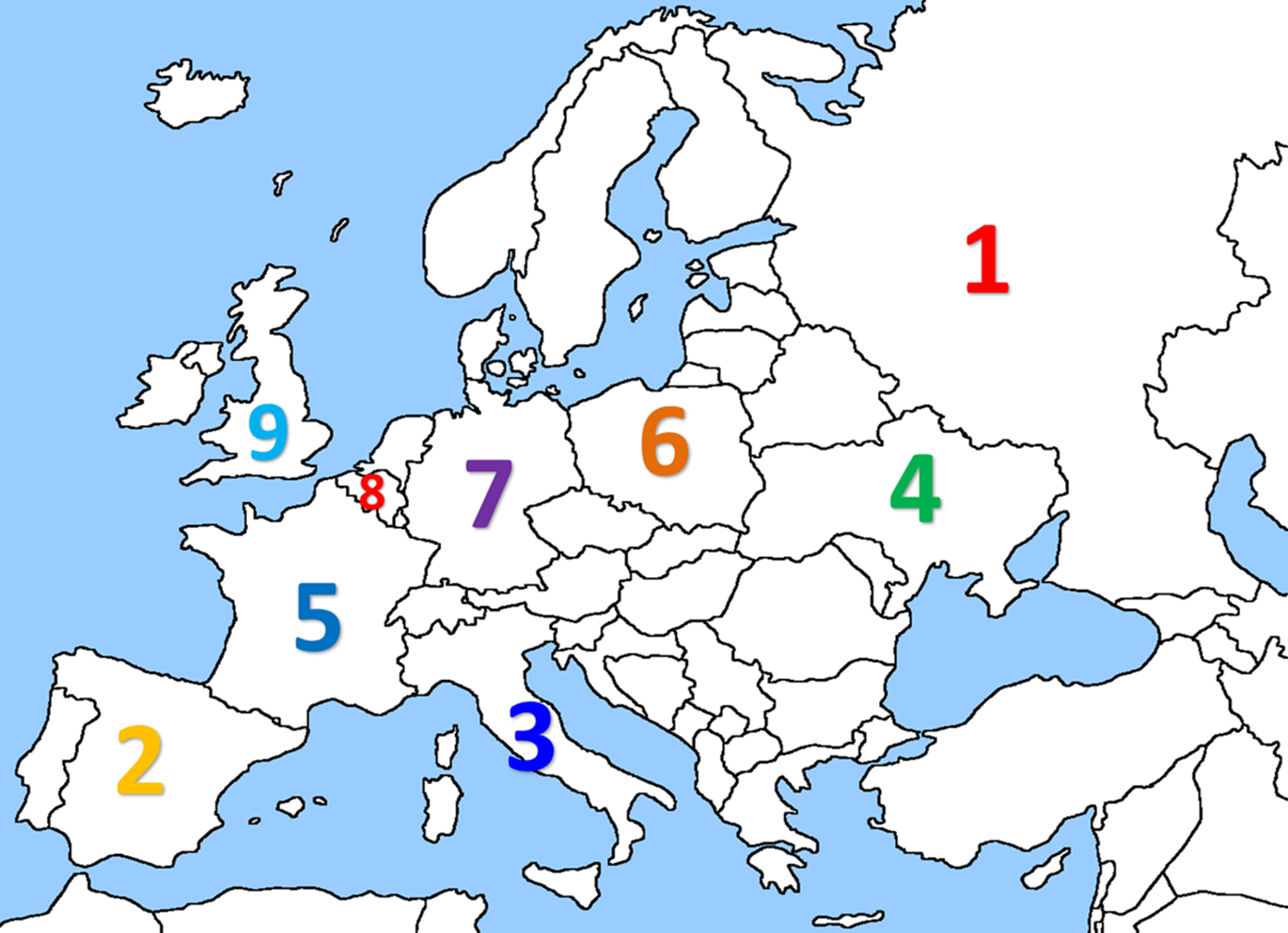 13. In which European country did a natural disaster occur?

4
5
1
9
Answer
A, Ukraine (4)
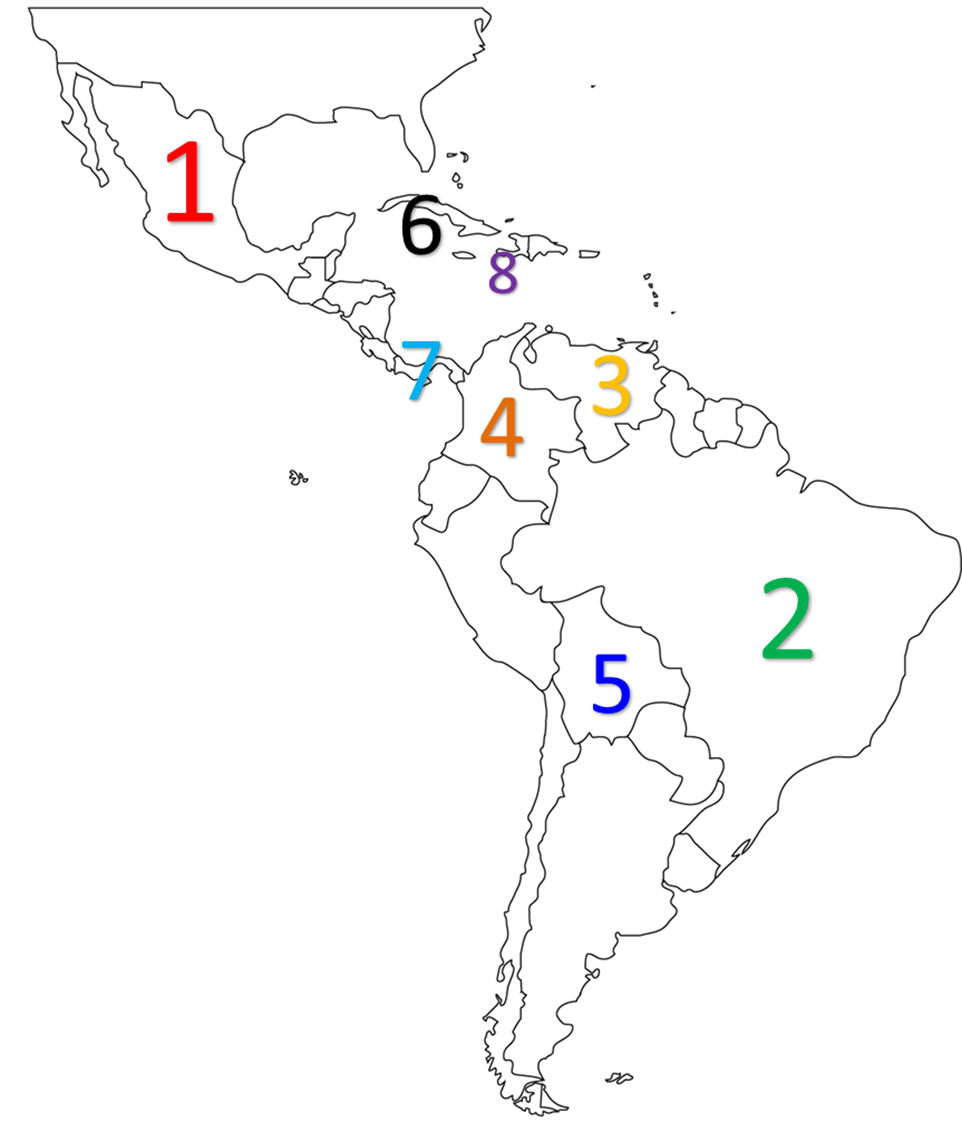 Human-Environmental Interaction Review
14. In which Latin American country is air pollution a major environmental issue?

6
5
4
1
Answer
D, Mexico (1)
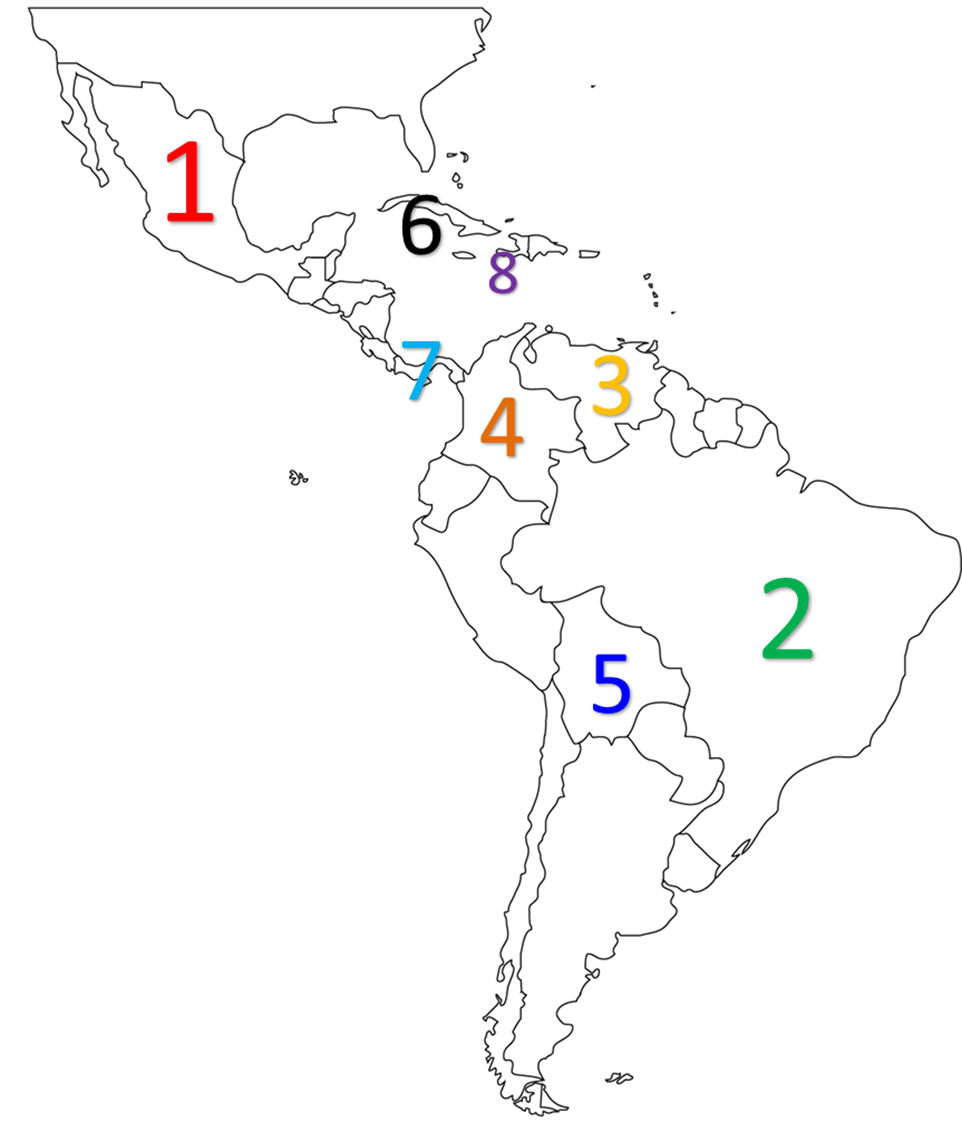 Human-Environmental Interaction Review
15. In which Latin American country is oil pollution a major environmental issue?

8
7
3
5
Answer
C, Venezuela (3)
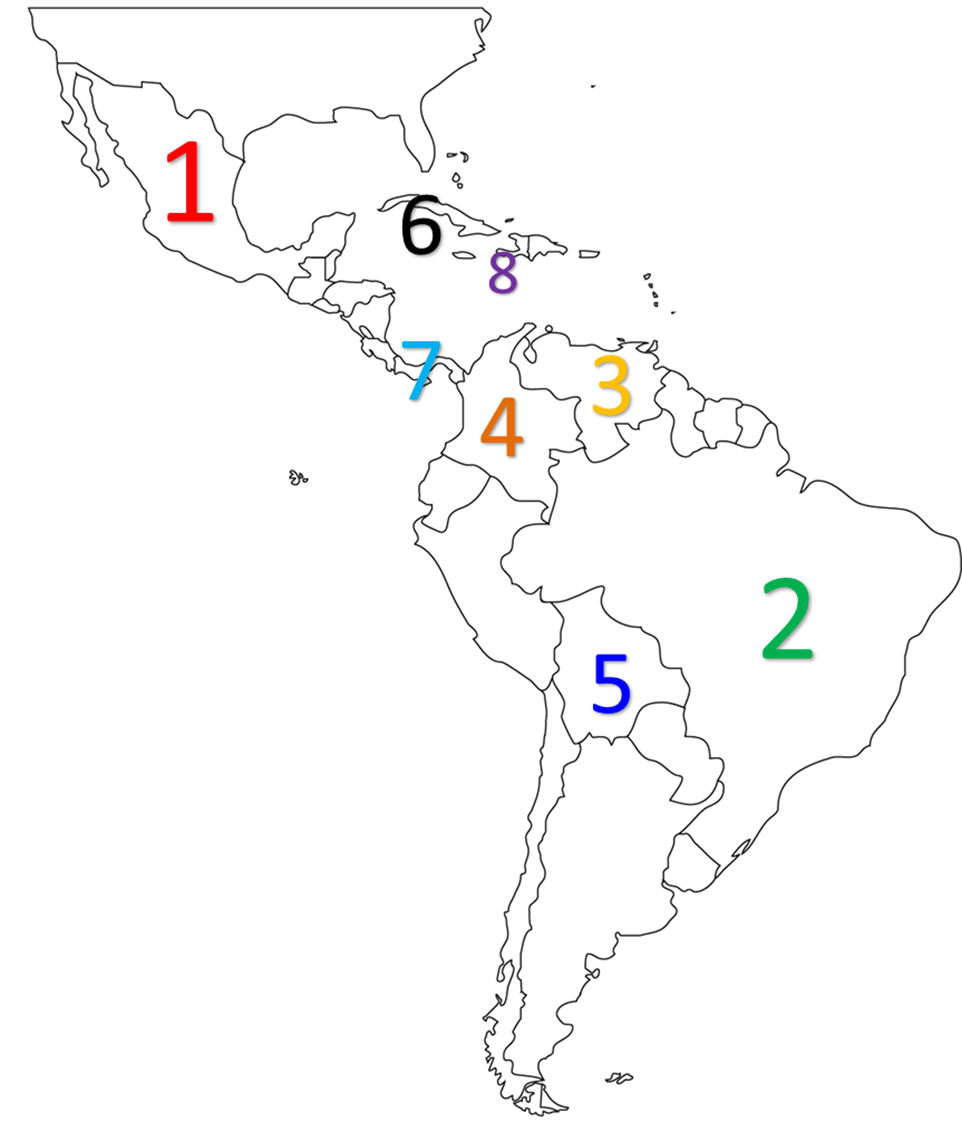 Human-Environmental Interaction Review
16. In which Latin American country is deforestation a major environmental issue?

2
6
1
4
Answer
A, Brazil (2)
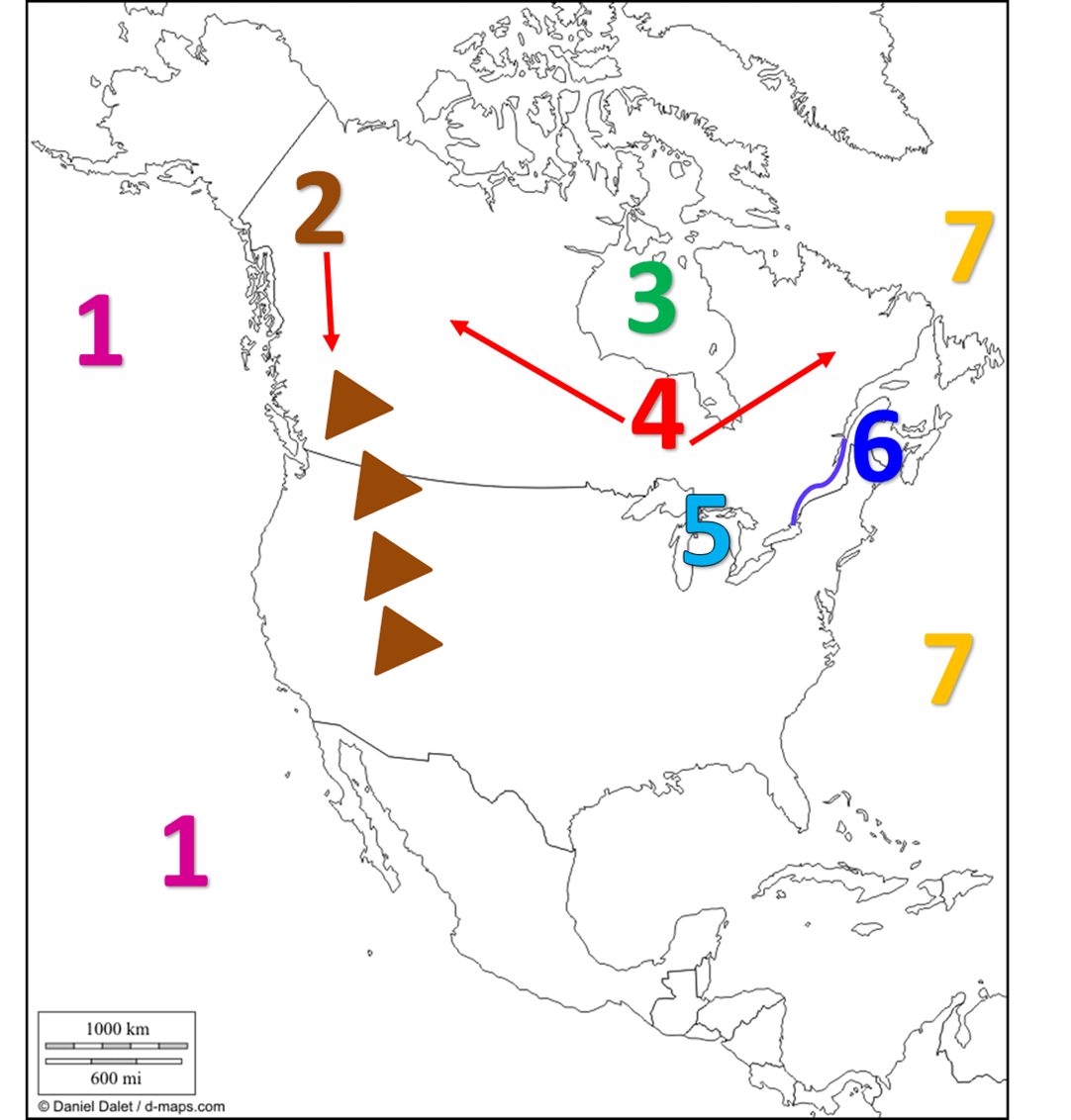 Human-Environmental Interaction Review
17. Which physical feature is a major source of drinking water for Canadians but is heavily polluted?

7
5
3
2
Answer
B, The Great Lakes (5)
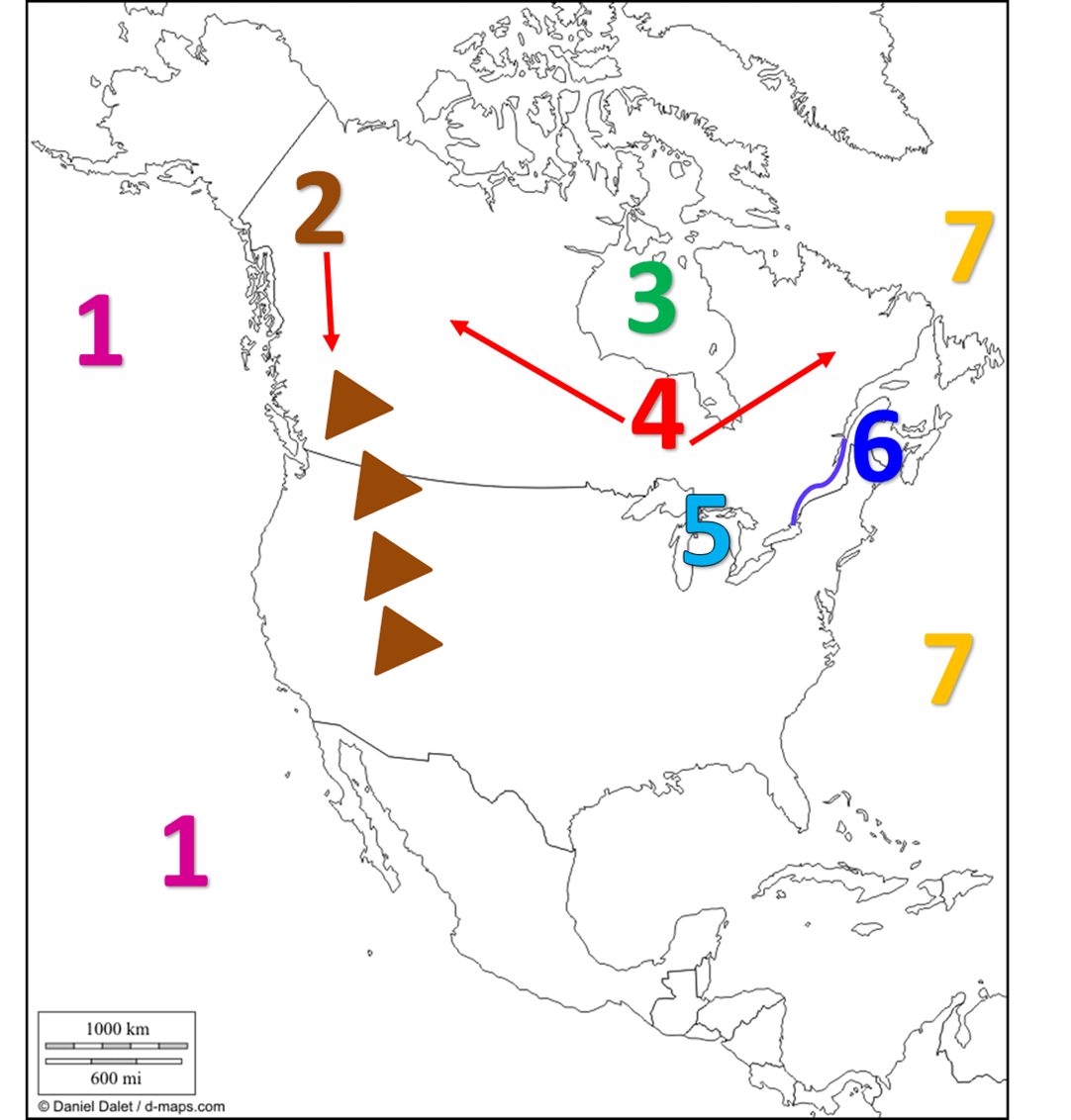 Human-Environmental Interaction Review
18. In which physical feature can valuable minerals be found?

1
4
2
6
Answer
B, The Canadian Shield (4)
Human-Environmental Interaction Review
19. Fill in the lyrics: “Acid rain in Germany is a real big problem can’t you see. Its caused by ____________ from factories and people driving in the streets.”

A.	Deforestation 
B.	Pollution 
C.	Smoke
D.	Radiation
Answer
C
Human-Environmental Interaction Review
20. Fill in the lyrics: “Deforestation caused by _______________ and cattle ranching. Clearing all the trees to grow soy beans and for logging.”

A.	Timber
B.	Oil 
C.	Minerals
D.	Farming
Answer
D
Human-Environmental Interaction Review
21. Fill in the lyrics: “Don’t forget Chernobyl. _________________ causing tumors. A nuclear reactor at the power plant exploded.”

A.	Asthma
B.	Pneumonia
C.	Radiation 
D.	Smog
Answer
C
Human-Environmental Interaction Review
22. What is SO2?

A.	Sulfur Dioxide
B.	Carbon Dioxide 
C.	Nitrogen Dioxide 
D.	Water
Answer
A
Human-Environmental Interaction Review
23. Fill in the lyrics: “20 percent of the world’s oxygen comes from the _____________________, yo!”

A.	Amazon
B.	Canadian Shield
C.	European Plain 
D.	Mediterranean
Answer
A
Human-Environmental Interaction Review
24. Fill in the lyrics: “Chemicals they blow-oh, into the air you know-oh, _____________________ then flow-ohs, down to the earth Oh No-oh!”

A.	Radiation 
B.	Acid rain
C.	Minerals
D.	Factories
Answer
B
Human-Environmental Interaction Review
25. Fill in the lyrics: “Canada also has acid rain too. High levels of ________. Property can be damaged too like landmarks, art and statues.”

A.	Smog
B.	Radiation
C.	SO2
D.	H2O
Answer
C
Human-Environmental Interaction Review
26. Cause or Effect?

Cancer due to radiation exposure was the result of the nuclear explosion at Chernobyl.

A.	Cause
B.	Effect
Answer
B
Human-Environmental Interaction Review
27. Cause or Effect?

Factory smoke and automobile emissions lead to air pollution in Mexico  and the United Kingdom.

A.	Cause
B.	Effect
Answer
A
Human-Environmental Interaction Review
27. Cause or Effect?

Cattle ranching, agriculture (farming) and building homes in the Amazon rainforest is the reason why deforestation happens in Brazil.

A.	Cause
B.	Effect
Answer
A